Accelerator Division Status
Duane Newhart	
All Experimenters’ Meeting/Lab Status Meeting
15 May 2017
Accelerator Operations Summary
From:  May           08, 2017 (0000 hours)
To:      May           15, 2017 (0000 hours)

                                   Calendar Week # 19

NuMI Weekly Integrated Intensity            1.64 E19  protons 
Beam Hours To NuMI	                                   150.4  hours 
 				
BNB Weekly Integrated Intensity	      1.15 E19  protons
Beam Hours To BNB			            157.7  hours

NMuon Weekly Integrated Intensity         4.20 E16  protons
Beam Hours To NMuon	                       145.0  hours

MTest Weekly Integrated Intensity           2.09 E13  protons
Beam Hours To MTest	                          70.0  hours

MCenter Weekly Integrated Intensity       6.80 E12  protons
Beam Hours To MCenter	                        130.2  hours
2
5/15/2017
Duane Newhart | All Experimenters’ Meeting/Lab Status Meeting
NuMI Beam Power
635.6kW NuMI with SY => 700 KW NuMI only
1 hour beam power record: 715.88 kW (1/25/17 20:25 to 21:25)
3
5/15/2017
Presenter | Presentation Title or Meeting Title
NuMI Operation
4
5/15/2017
Duane Newhart | All Experimenters’ Meeting/Lab Status Meeting
BNB Operation
5
5/15/2017
Duane Newhart | All Experimenters’ Meeting/Lab Status Meeting
Complex Status
Switchyard
MTest, Mcenter, SeaQuest 
Muon Campus Commissioning
8 GeV beam around the Delivery ring
Began On Target Operation late last week
3 GeV secondaries into the ring
General
Downtime
May 15th
ComEd Switch 2002 repair
Shutdown Planning
Preparing to adjust schedule
LINAC
Running well
Booster
Running well
MI/RR
MI52 vacuum 
Plagued with vacuum issues again
NuMI
Focusing on staying above 641kW with Switchyard running
Booster Neutrino Beamline (BNB)
Running well
6
5/15/2017
Duane Newhart | All Experimenters’ Meeting/Lab Status Meeting
ComEd Switch 2002: 345kV feed to MSS
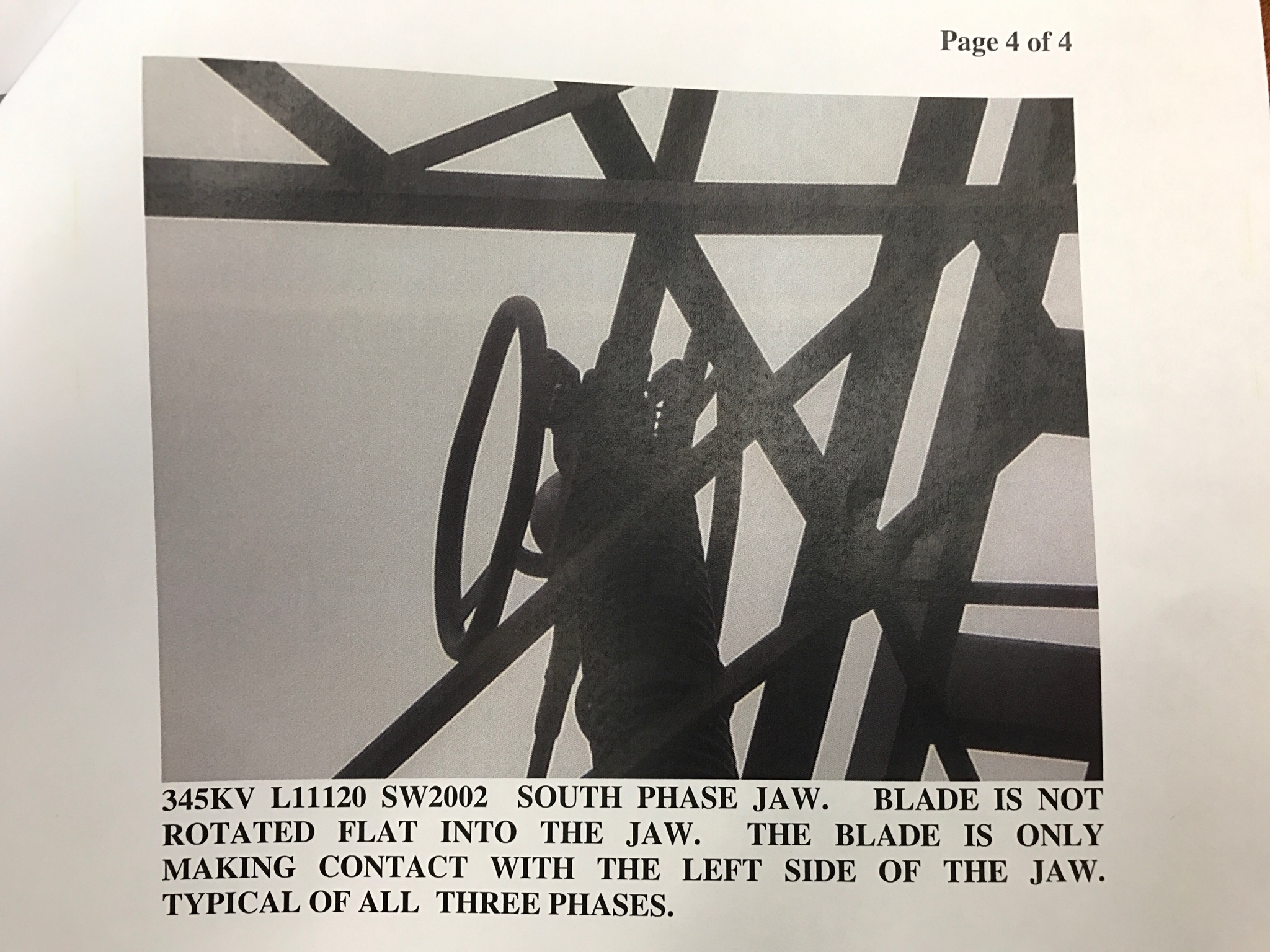 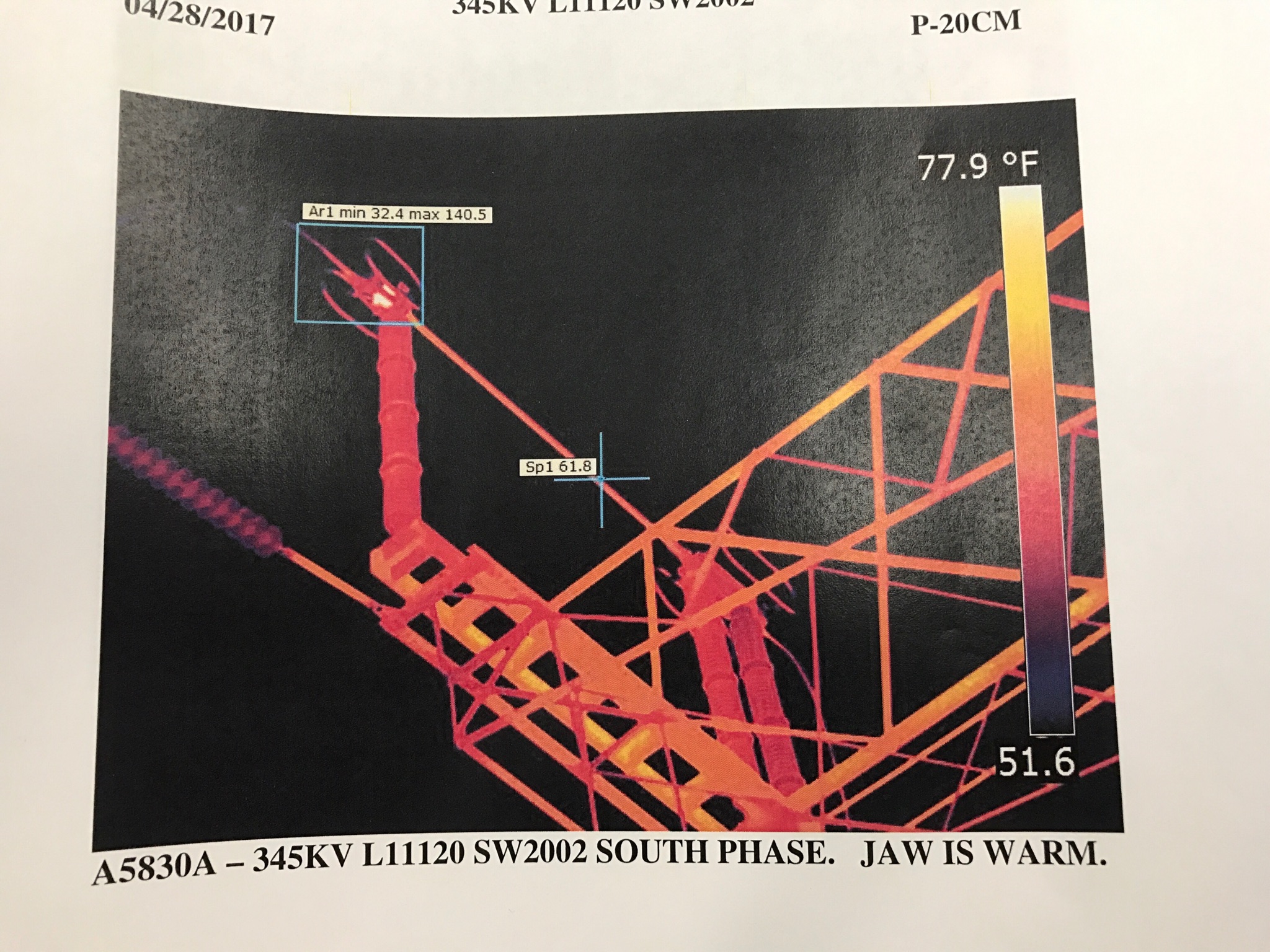 During thermal scans ComEd found that one phase of the switch is hot, about 200 F. Further investigation showed the contact for the hot phase is not seated properly an is only making contact with about 50% of the conductor. The risk of course is the contactor may fail either by continuing to overheat or just open.
7
5/15/2017
Current Plan: Monday, May 15th
0600: Turn Accelerators/Controls/Cooling off.
0630-0700: Transfer Master Substation loads to Kautz Road Substation
30 minute outage for Master Substation loads 
0700~1500: ComEd repairs/replaces switch
1630: CUB Cooling off, Controls down
1700-1730: Transfer Master Substation loads from Kautz Road Substation
30 minute outage for Master Substation loads 
1800: Turn on begins 

This scenario allows the switch to be repaired, and for the site to continue being fed from two 345kV lines, L11120 & L14419.  
MSS powers the majority of the site! 
KRS powers MI buildings and currently Feeder 46A (A0 Cryo Compressors)
8
5/15/2017
Presenter | Presentation Title or Meeting Title
MI-12 Communication Duct
Summary
Emergency Repair Plan In Place
Need 2 hour notification
Vendor has cable
New Communications Duct Plan
Communications duct installation
New duct installed
New fiber cable has been delivered
Electricians notified
Installation pending
Hope to move to new cable in March
Coordinate downtime with Master SubStation outages
Damaged on 10/24/16
Protected from further damage
Provides timing/date to Neutrino Experiments
Experiments running fine
9
5/15/2017
Duane Newhart | All Experimenters’ Meeting/Lab Status Meeting
PIP-II Injector Test & FAST Status
FAST
300 MeV beamline construction continues:
300 MeV quadrupoles were valved into the LCW system.  
2 quads had leaks on braze joints; mitigated the leaks.
The beamline is currently pumping down from 441 to 609.
The key cores were installed in the interlocked gates and doors.
The Cave will become ODH Class 1 this week.  
Cave will go from Open Access to Supervised Access
Magnet checkouts should begin next week.
A newly purchased UHV rated sapphire window failed leak check.  
The window is for a 300 MeV synchrotron radiation experiment so a smaller window was located our A0 inventory.  It is going through leak check now.
The beamtube was connected from the 50 MeV line to the Cryomodule and aligned.
The remaining beamtube section left to install is the beryllium window spool piece at the high energy absorber.
The fast-acting valve test and installation will occur this week.
PIP-II Injector Test
Shutdown
Install full of MEBT
4th week of 6-10 week shutdown
10
5/15/2017
Duane Newhart | All Experimenters’ Meeting/Lab Status Meeting
CMTS1 Status
LCLSII Prototype Cryo Module
F1.3-02. 
Ran the entire cryomodule (8 cavities + magnet package) at nominal voltage (>128 MV) and current (20 A) for several hours with no issues. 
Q0 was measured on each cavity. 
LLRF and microphonics were studied. 
Currently the cryoplant is off due to power outages. 
It is expected to cool back down Tuesday, 
resume operation as soon as practical, and complete testing by week's end.
11
5/15/2017
Duane Newhart | All Experimenters’ Meeting/Lab Status Meeting
Schedules and Links
Schedule can be accessed from the Operations Department Home Page
Schedules -> Operations Schedule

Direct link to schedule
http://www-ad.fnal.gov/ops/schedule.html
12
5/15/2017
Duane Newhart | All Experimenters’ Meeting/Lab Status Meeting
Collaborations / Partnerships / Members [22pt Bold]
13
5/15/2017
Presenter | Presentation Title or Meeting Title